الجمهورية الجزائرية الديمقراطية الشعبية
وزارة التربية الوطنية
المفتشية العامة
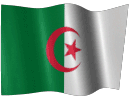 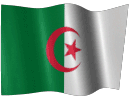 التعديل البيداغوجي وتدرج التعلمات
تقديم الأستاذ

كريد محمود
تحت إشراف مفتش التربية الوطنية

برايـــــــس علــــــــي
مذكـــرة منهجيـــة
أ- عرض الأسباب :
لقد وردت في ديباجات المناهج التعليمية والوثائق المرافقة لها  توجيهات تربوية هامة، تخص كيفية التنفيذ البيداغوجي للمناهج غير أن الممارسات الميدانية (الصَّفِّيَّة) من جهة ، واعتماد الوزارة منذ مدة ، توازيع سنوية للمقررات الدراسية تلزم الأساتذة باحترام آجال تنفيذها، و تكليف هيئات الرقابة و المتابعة من تقييم نسبة انجازها خطيا،وتقديم الحلول لاستكمالها استكمالا كميا تراكميا أو لتحديد "العتبة" ، مما دفع
إلى إعادة طرح الموضوع بإلحاح بغرض تقديم البديل ، كون الفرق شاسع بين تنفيذ المنهاج و التدرج فــي تنفيــذه . فالأول يعتمد على توزيع آلي، مقيد، معدّ وفق مقاييس حسابية زمنية ببرمجة خطية محضة ، يكون فيه التناول تسلسليا و بكل الجزئيات والحيثيات بدعوى التحضيرالجدي للمتعلمين للامتحانات - وليس للحياة - و تسود الممارسات السلبية كالتلقين و الحشو لدى المعلم و الحفظ 
و الاسترجاع دون تحليل أو تعليل لدى المتعلم و يقتصرالتقييم على منح علامات ، بينما الثاني أي التدرج السنوي لبناء التعلمات فيركز على  الجوانب الآتية :
1- الكيفية التي يتم بها تنفيذ المنهاج باحترام وتيرة التعلم 
    و قدرات المتعلم و استقلاليته.
2- الفروق الفردية بين المتعلمين و خصوصياتهم الطبيعية ،
    الاجتماعية و النفسية و مكتسباتهم القبلية.
3- تقوية العلاقة التربوية التي تربط الأقطاب الثلاثة للعملية 
    التعليمية التعلمية ( المعلم- المتعلم- المعرفة).
4 - الكفاءة كمبدأ منظم للمنهاج ، و تكون بمثابة منطلق و نقطة
     وصول لأي عمل تربوي .
5 - المحتويات كمورد من الموارد التي تخدم الكفاءة .
6 - مدى الاكتساب المرحلي للكفاءة المرصودة في المنهاج
     من خلال وضعيات إدماج .
7 - التعديل في الممارسات البيداغوجية عند الاقتضاء بعد
     الادماج و التقويم.
ب- الأهــداف:
إن التدرج  السنوي لبناء التعلمات كإجراء تربوي بيداغوجي، يدخل في إطار تعديل الممارسات البيداغوجية تحقيقا للأهداف الآتية:
1 - التركيز على الضروري من المعارف و المعلومات.
2 - الاقتصارعلى أدنى حد ضروري من الوثائق و السندات.
3 - استقلالية أوسع للأستاذ في تحديد الأولويات و ترتيب   خطوات عمله انطلاقا من الكفاءة المرصودة في المنهاج، مع مراعاة التوافق بين التدرج السنوي و حاجات المتعلم.
4- الاعتماد على المفاهيم المهيكلة للمادة و توظيف الموارد 
( المعرفية، المنهجية و القيم والمواقف) بأقل الأمثلة والتمثيلات الموصلة إلى الكفاءات المستهدفة لكل وحدة تعلمية.
6 - المعالجة كإجراء تعديلي للتعلمات .
توجيهات لوضع التدرج في التعلمات موضع التنفيذ:
بعد التوجيهات التي يتلقاها الأساتذة من السيد المفتش فيما يخص شرح و توضيح معالم مخطط التدرج في بناء التعلمات و الأهداف التربوية المحددة له ، وبعد العمل في أفواج لاقتراح نموذج كامل  للتدرج في التعلمات لوحدة من الوحدات التعلمية بكل معطياتها ، و المصادقة عليه من قبل الأساتذة المشاركين تحت إشراف المفتش ، ينتظر :
1 -  تعميم العملية على جميع الوحدات و المستويات.
2 - إعداد توازيع لحصص تعلمية انطلاقا من التدرج الخاص بالوحدة التعلمية.
3- الحرص على أن تكون المذكرة التربوية؛ التي تضمن تنفيذ الحصة التعلمية ، مستنبطة من التدرج.
الإشكالية
كيف يمكن ضبط التعلمات و تعديلها أثناء الممارسات الصَّفِّيَّة ؟وما مكانة التدرج 
في ذلك؟
المسعى المنهجي لتناول الإشكالية
المشكلة 3:
ما مكانة التقويم التكويني في إطار التعديل 
البيداغوجي ؟
المشكلة 1:
كيف يكون التدرج أداة منهجية لضبط التعلمات ؟
المشكلة 2:
ما الكفاءات المهنية اللازمة  للأستاذ للتحكم في آليات التعديل البيداغوجي ؟
المشكلة 1:
كيف يكون التدرج أداة منهجية لضبط التعلمات ؟
     1- علاقة التدرج بالكفاءة
     2- تخطيط التدرج 
     3- تنفيذ التدرج
     4- تقييم التدرج
علاقة التدرج بالكفاءة
النشاطات
إنماء الكفاءة المستهدفة
إرساء الموارد
حل الوضعيات المشكلة
التخطيط  في التدرج ومقارنته بالتوزيع
التدرج
التوزيع
الكفاءة مبدأ منظم  للمنهاج هي بمثابة نقطة انطلاق و وصول ، أما المحتويات فتشكل مورد من الموارد التي تخدم  هذه الكفاءة
توزيع آلي ومقيد  للمحتويات وبرمجة خطية وفق حجم ساعي  محدد
اعتماد نموذج موحد لمخطط التدرج في جميع المواد الدراسية
يختص ببرنامج مادة معينة
التنفيذ في التدرج ومقارنته بالتوزيع
التوزيع
التدرج
متابعة الكيفية التي يتم بها تنفيذ المنهاج باحترام وتيرة التعلم و قدرات المتعلم و استقلاليته
متابعة مدى تنفيذ المناهج
الربط بين مختلف أنماط  الموارد (المنهجية،المعرفية، القيم 
و المواقف)التي تؤدي إلى تأسيس الكفاءة بعد الإدماج والتقويم
التركيز على الكم  المعرفي وسيادة منطق المادة
التقييم في التدرج ومقارنته بالتوزيع
التوزيع
التدرج
التعديل في الممارسات البيداغوجيةعند الاقتضاء بعد الإدماج و التقويم، انطلاقا من كفاءات المادة والكفاءات العرضية
تناول خطي تسلسلي يتبع بتقويم  يركز على النتائج بدلا من السيرورات
المشكلة 2:
ما الكفاءات المهنية اللازمة  للأستاذ للتحكم في آليات التعديل البيداغوجي ؟
1- : كفاءات متعلقة بالمحيط المدرسي
 أ  - كفاءات تمارس في المؤسسة 
ب - كفاءات تمارس قبل التدريس
جـ - كفاءات تمارس أثناء التدريس
 د  - كفاءات تمارس بعد التدريس
2- كفاءة متعلقة بالمحيط الإجتماعي
1- أ - كفاءات تمارس في المؤسسة
يشارك في  الحياة التربوية للمؤسسة
يقرأ المناهج 
 ويستوعبها
يؤدي وظيفته 
طبقا للتشريع
- يشارك في كل ما من شأنه ترقية الحياة في المؤسسة
- يتعاون مع الفريق التربوي و بقية الشركاء لوضع  مشروع المؤسسة مساهما في تنفيذه.
يتمعن في قراءة المناهج  ويستوعب أسسها وأبعادها القيمية والثقافيةوالاجتماعية والعلمية والمعرفية .
يستنبط الانسجام الافقي والعمودي داخل المادة الواحدة  وبين المواد ويستظهر  مدى مساهمة المادة في تحقيق الملمح الشامل
يتحلى بأخلاقيات المهنة بإلمامه بمختلف النصوص التشريعية المسيرة للمنظومة التربوية والمحددة للعلاقات بين مختلف الشركاء و التزامه بها
1- ب - كفاءات تمارس قبل التدريس
يحضر العمل التربوي
يخطط لتطبيق المنهاج
ينتقي عائلات وضعيات من أطر حياة التلميذ ويصمم التعلم والادماج والتقويم  وفق النموذج البنائي الاجتماعي محترما التدرج في التعلمات و متوقعا صعوبات التعلم
ينجز مخططا سنويا لبناء التعلمات ويعد المقاطع التعلمية باعتماد التدرج
1- جـ - كفاءات تمارس أثناء الممارسات الصفية
أولا- ينفذ المنهاج
1- يجسد المبادئ الثقافية والتربوية والقيمية التي بني على أساسها
    المنهاج في الممارسات الصفية .
2- ينفذ النشاطات المدرجة في المقطع التعلمي ، انطلاقا من تصورات
    المتعلمين .
3- يستحضر المقاربات الديداكتيكية مجندا مختلف الموارد  الملائمة لتحقيق الكفاءات المستهدفة ، مما يسمح بالتدرج المنسجم في تنفيد المنهاج.
1- جـ - كفاءات تمارس أثناء الممارسات الصفية
ثانيا - يسير القسم
يسير القسم بكيفية تسهل على المتعلمين بناء تعلماتهم في جو نشط و فضاء منظم بشكل ملائم معتمدا استراتيجيات تسهل تنويع تقنيات التنشيط.
1- جـ - كفاءات تمارس أثناء الممارسات الصفية
ثالثا- يقوم
1- يبني الأدوات الخاصة بالتقويم، بوظيفتيه التعديلية و الإقرارية ، ويوظفه في مختلف المحطات قصد الوقوف على مدى تحكم المتعلم في الموارد والمسارات و قدرته على الإدماج واكتسابه للكفاءات .
2- يثمن و يعززمواطن القوة و يشخصّ صعوبات التعلُّم لبناء جهاز المعالجة المحتملة
3- يرافق المتعلمين في مسارهم التعلُّمي ويدْفعهم إلى ممارسة التقويم الذاتي والتقويم من طرف الأقران.
1- جـ - كفاءات تمارس أثناء الممارسات الصفية
رابعا- يوظف تقنيات الإعلام والاتصال
1- يستعمل تقنيات الإعلام والاتصال كوسيلة لبناء التعلمات وتبادلها                                                                                                                                                                                      على شبكات التواصل الاجتماعي .
2- يحث المتعلمين على استعمالها كوسيلة للبحث عن المصادر التعلمية وتبادلها بينهم بأمانة في القسم و يوجههم إلى شبكات التواصل الاجتماعي ذات الطابع التربوي .
1- د - كفاءات تمارس بعد التدريس
يكون ذاته
يمارس التفكير الاسترجاعي
1- ينمي كفاءاته المهنية بالاطلاع المستمر على الأبحاث العلمية الخاصة بمادة التدريس وعلم النفس وعلوم التربية و مختلف الدراسات
1- يراجع ممارسته التربوية وتقويمه الذاتي  قصد تحسين أداءاته .
2- يحين ثقافته العامة ويوسعها 
     ويسعي إلى استغلال تجاربه التربوية لإنجاز بحوث تطبيقية وتبادلها مع الغير.
2- يضبط الاستدراك والمعالجة والدعم التربوي .
2- كفاءات متعلقة بالمحيط الإجتماعي
الاندماج في محيطه المباشر والواسع
يكون مندمجا في مجتمعه بالاطلاع على الأحداث سواء كانت ذات طابع تاريخي اجتماعي، ثقافي، ديني، علمي، اقتصادي، رياضي باعتبارها مواردا لأداء مهامه